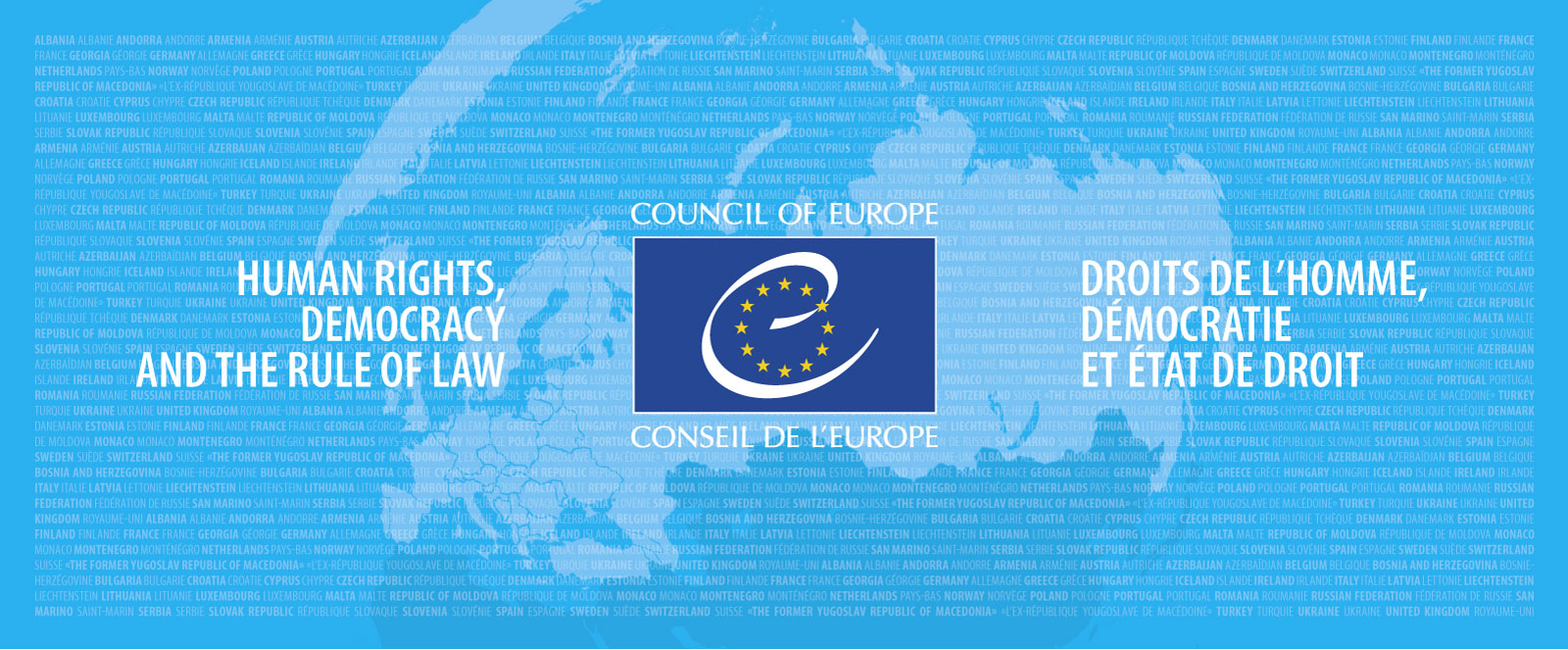 RESULTS OF THE 11TH MEETINGOF THE GROUP OF EXPERTS ON PROTECTED AREAS AND ECOLOGICAL NETWORKS7-8 OCTOBER 2020Tore Opdahl (Chair of the group)CONVENTION ON THE CONSERVATION OF EUROPEAN WILDLIFE AND NATURAL HABITATSStanding Committee 40th meeting (virtual), Strasbourg, 30 November- 4 December 2020
[Speaker Notes: Thank you.....]
MEETING REPORT T-PVS (2020) 06
(4) Reporting under Resolution No. 8 (2012)
Welcome the assessment of the reporting under Resolution No. 8 (2012)
Encourage all Contracting Parties to reply to an upcoming questionnaire about their experience of the reporting
[Speaker Notes: First, I would like to Invite the delegates to take note of the report of the meeting of the Group of Experts - T-PVS (2020) 06
The results I present is an introduction both to item  5.7 on the conservation of habitats and 5.8 on the Reporting under Resolution No. 8 (2012), of todays agenda
Numbers in brackets refer to the items of the meeting report 
Following the meeting report, let me start with the last one, i.e. on the Reporting, where we invite you to welcome the…..
Also please note we encourage….
The answers to this questionnaire will be very important input for planning and deciding the future reporting cycles.]
MEETING REPORT T-PVS (2020) 06
(5) Development of the Emerald Network guidance
(a) Legal framework:
Welcome the comparative legal study on the obligations of Contracting Parties towards the Emerald Network
Invite the Secretariat to elaborate proposals to complement the legal framework of the Emerald Network along the recommendations of the study, and to present them at the meeting of the GoE in 2021.
[Speaker Notes: Invite the SC to]
MEETING REPORT T-PVS (2020) 06
(5) Development of the Emerald Network guidance
(b) Monitoring  framework:
Examine and, if appropriate, adopt the monitoring framework of the Emerald Network
Invite the Secretariat to further elaborate on the format and the hosting of the online barometer, and to consider guidance provided by the CBD for the post 2020 Global Biodiversity targets
Invite all Parties to update their databases regarding management plans
[Speaker Notes: Invite the SC to …]
MEETING REPORT T-PVS (2020) 06
(6) Emerald Network tools
Welcome the developments on:
Emerald Network WebApp (facilitate data handling)
Emerald Network Viewer (presentation of data)

Thank the European Environment Agency for its technical and financial support to these developments
[Speaker Notes: GoE invite the SC to]
MEETING REPORT T-PVS (2020) 06
(7) State of play of the Emerald Network and future perspectives
Welcome the transfer of UK’s Natura 2000 sites under the Emerald Network as adopted sites
Welcome the development of the Emerald Network in Belarus thanks to the CoE country specific Action Plan and look forward to the updated and complemented national Emerald Network database 
Express its concern regarding the on-going revision process of the Emerald Network in Armenia
[Speaker Notes: Invite the SC to]
MEETING REPORT T-PVS (2020) 06
(7) State of play of the Emerald Network and future perspectives
Take note of the evaluation of the implementation of the Revised Calendar for the implementation of the Emerald Network of Areas of Special Conservation Interest (2011-2020)
Welcome the principles of the proposed post 2020 strategic workplan (SW) for the Emerald Network
Mandate the Secretariat to further develop the SW in light of CBD’s global targets and the EU interpretive guidance related to the targets set in the EU Biodiversity Strategy for 2030
[Speaker Notes: Invite the SC to ..

The GoE also mandated the S….]
MEETING REPORT T-PVS (2020) 06
(8) Future work of the Group of Experts
Consider the proposals for the future activities supporting the setting-up of the Emerald Network when adopting its Programme of activities and budget for 2021
(9) Any other business
to consider the relationship between the COVID 19 pandemic and biodiversity in the post 2020 vision for the Bern Convention
[Speaker Notes: GoE invite the SC to …]